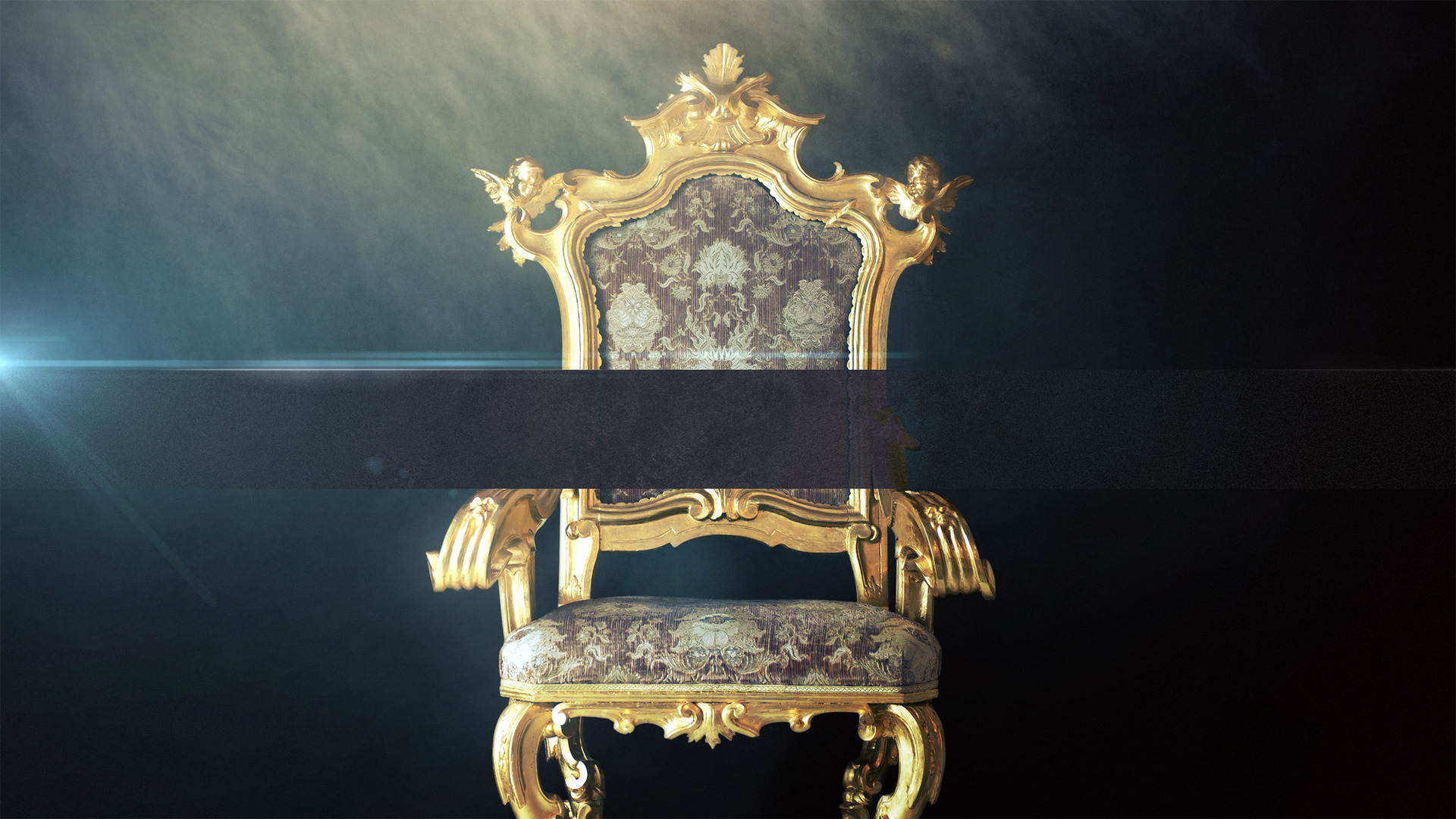 Jesus Still Reigns
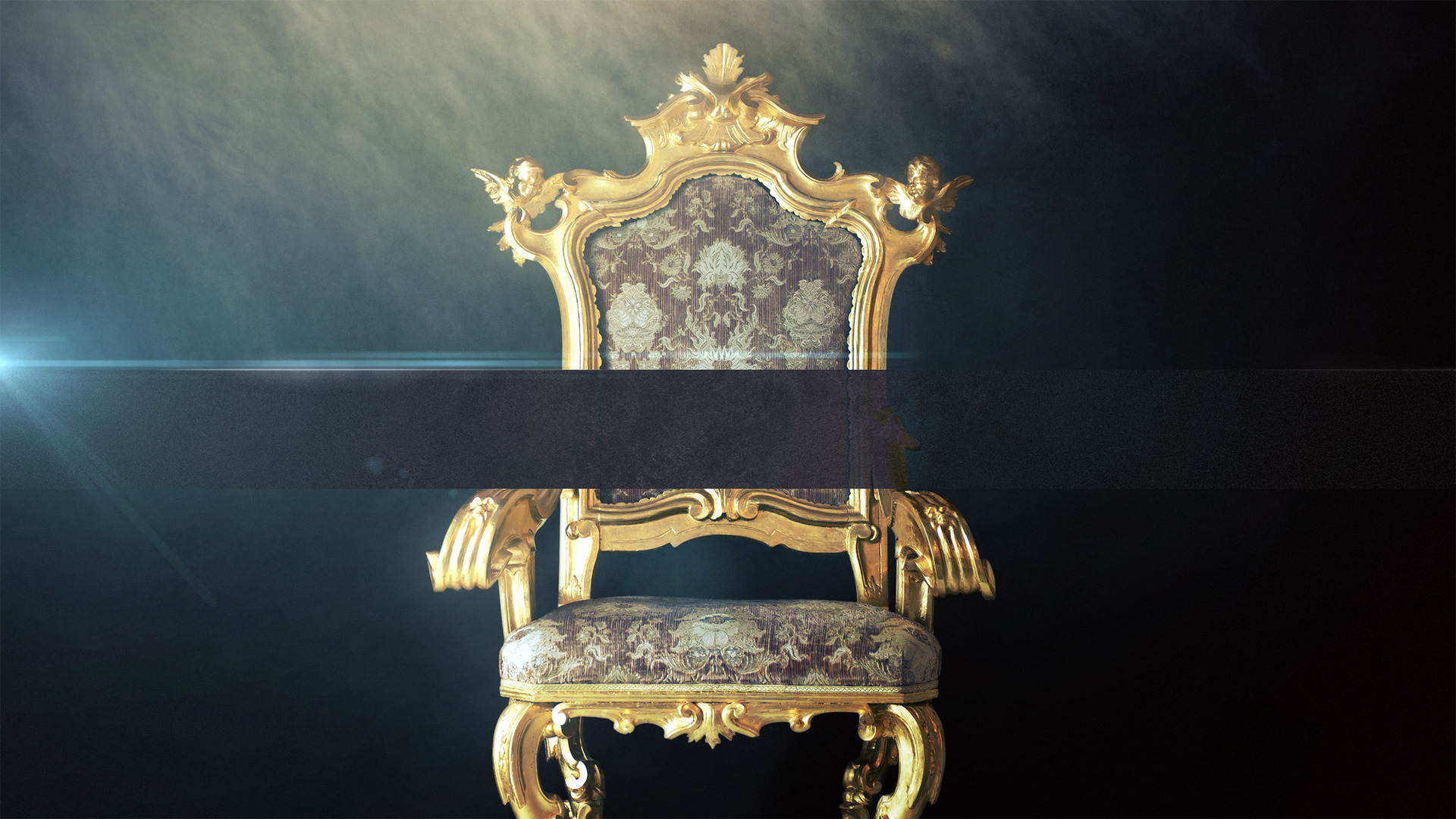 King… Then Kingdom
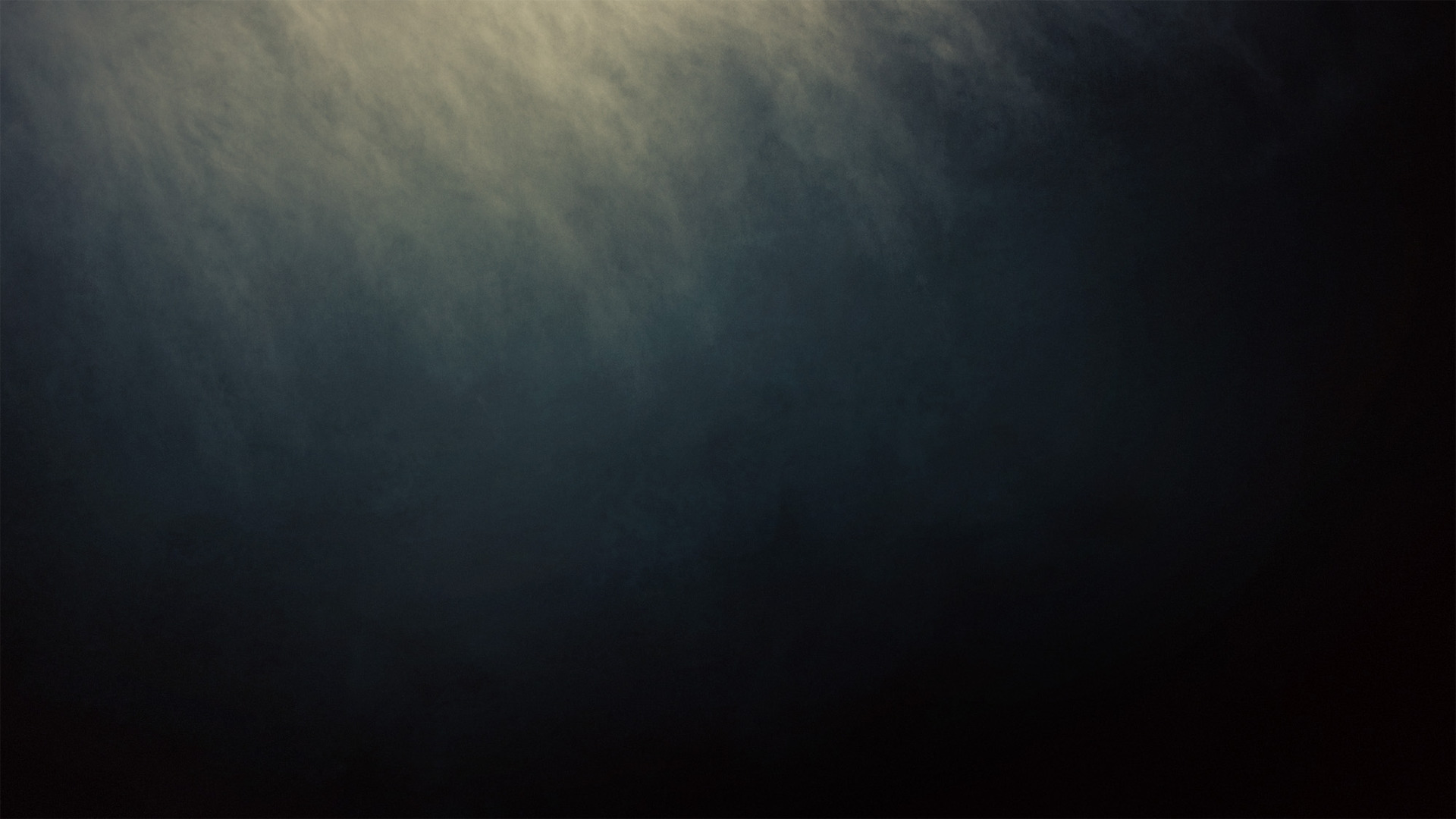 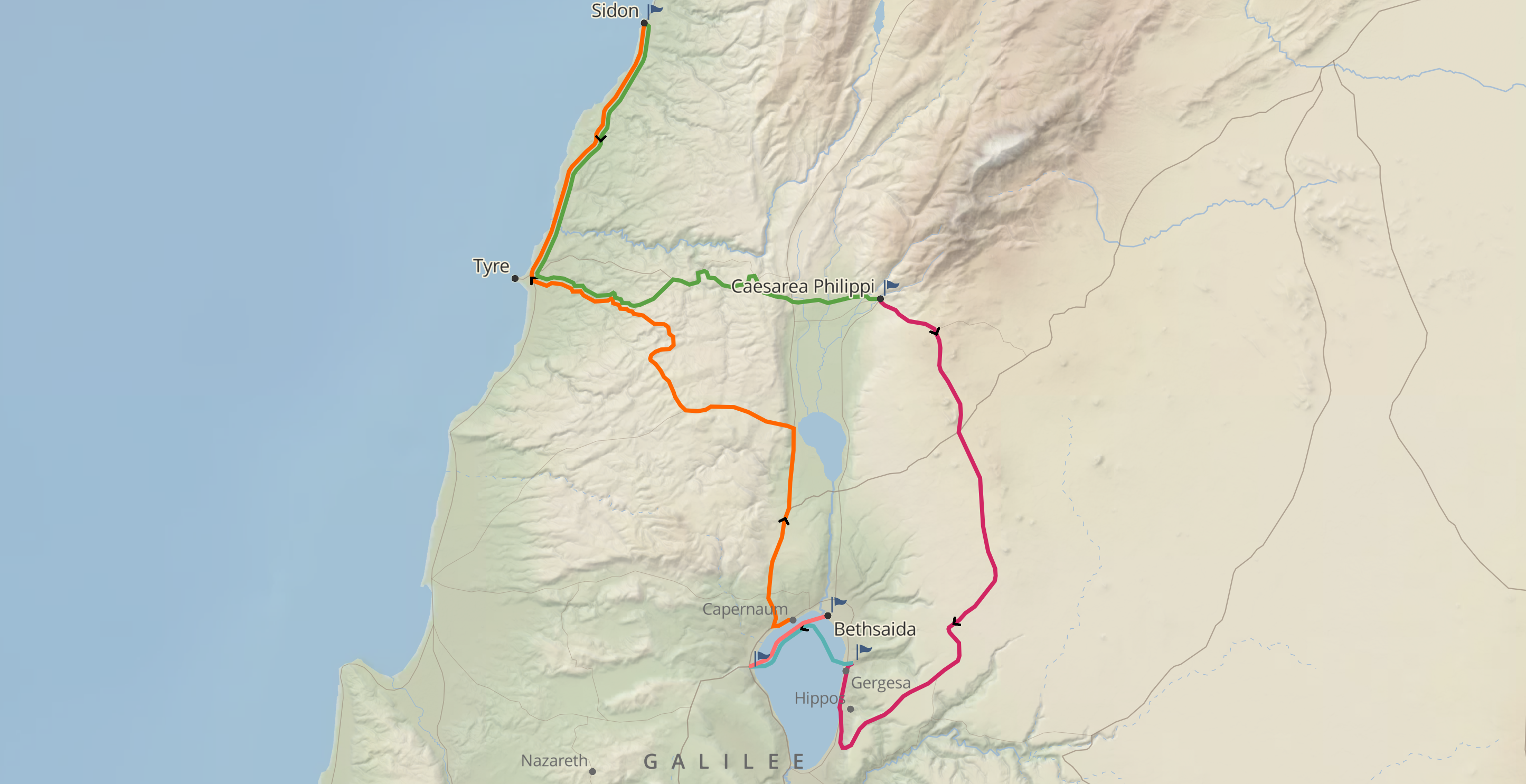 “Now when Jesus came into the district of Caesarea Philippi, He was asking His disciples, “Who do people say that the Son of Man is?”” 
(Matthew 16:13, NASB95)
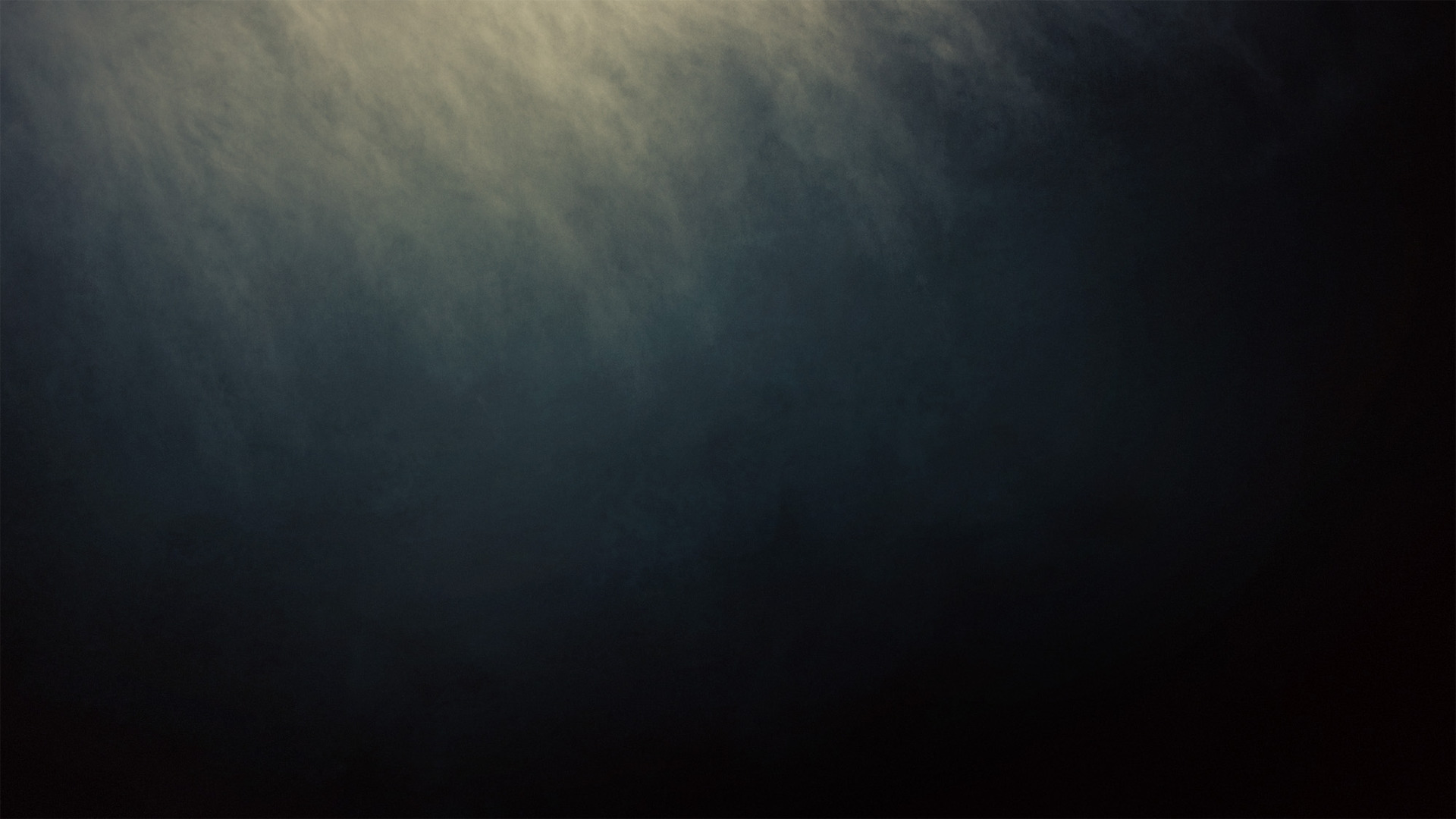 14 And they said, “Some say John the Baptist; and others, Elijah; but still others, Jeremiah, or one of the prophets.” 15 He said to them, “But who do you say that I am?” 
(Matthew 16:14–15 NASB95)
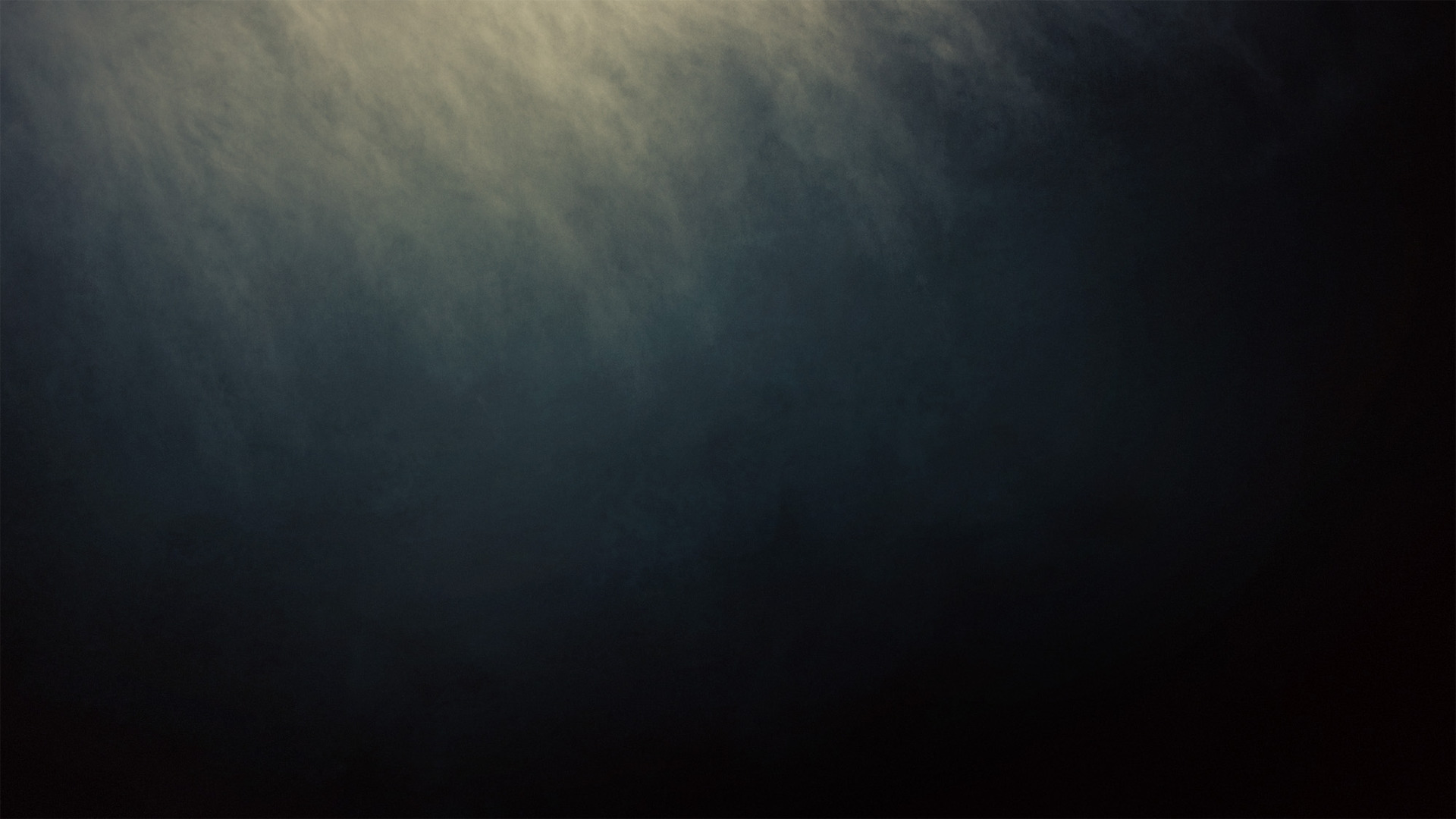 16 Simon Peter answered, “You are the Christ, the Son of the living God.” 17 And Jesus said to him, “Blessed are you, Simon Barjona, because flesh and blood did not reveal this to you, but My Father who is in heaven. 
(Matthew 16:16–17 NASB95)
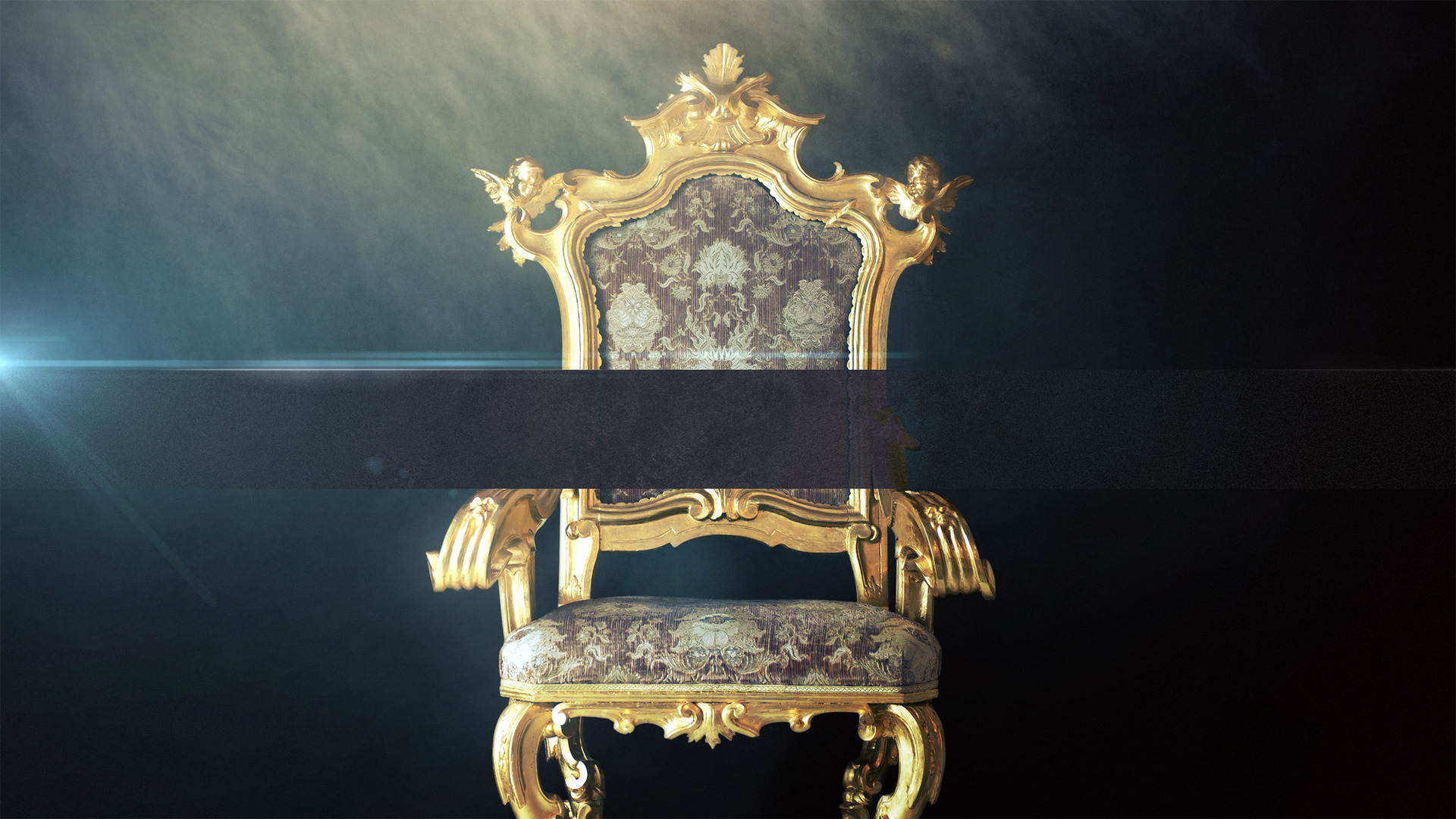 Who Do You Say He Is?
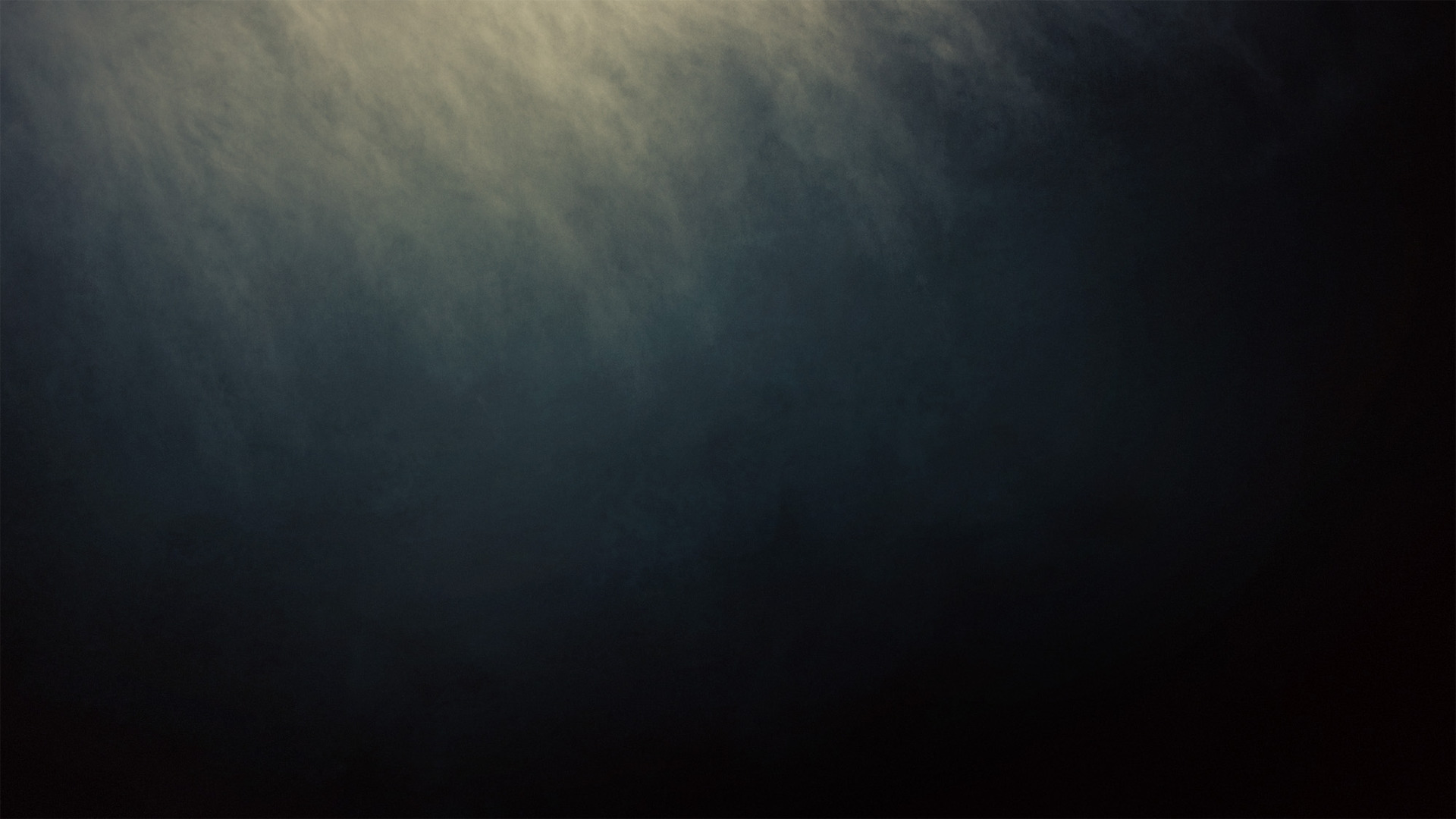 “I also say to you that you are Peter, and upon this rock I will build My church; and the gates of Hades will not overpower it.” (Matthew 16:18, NASB95)
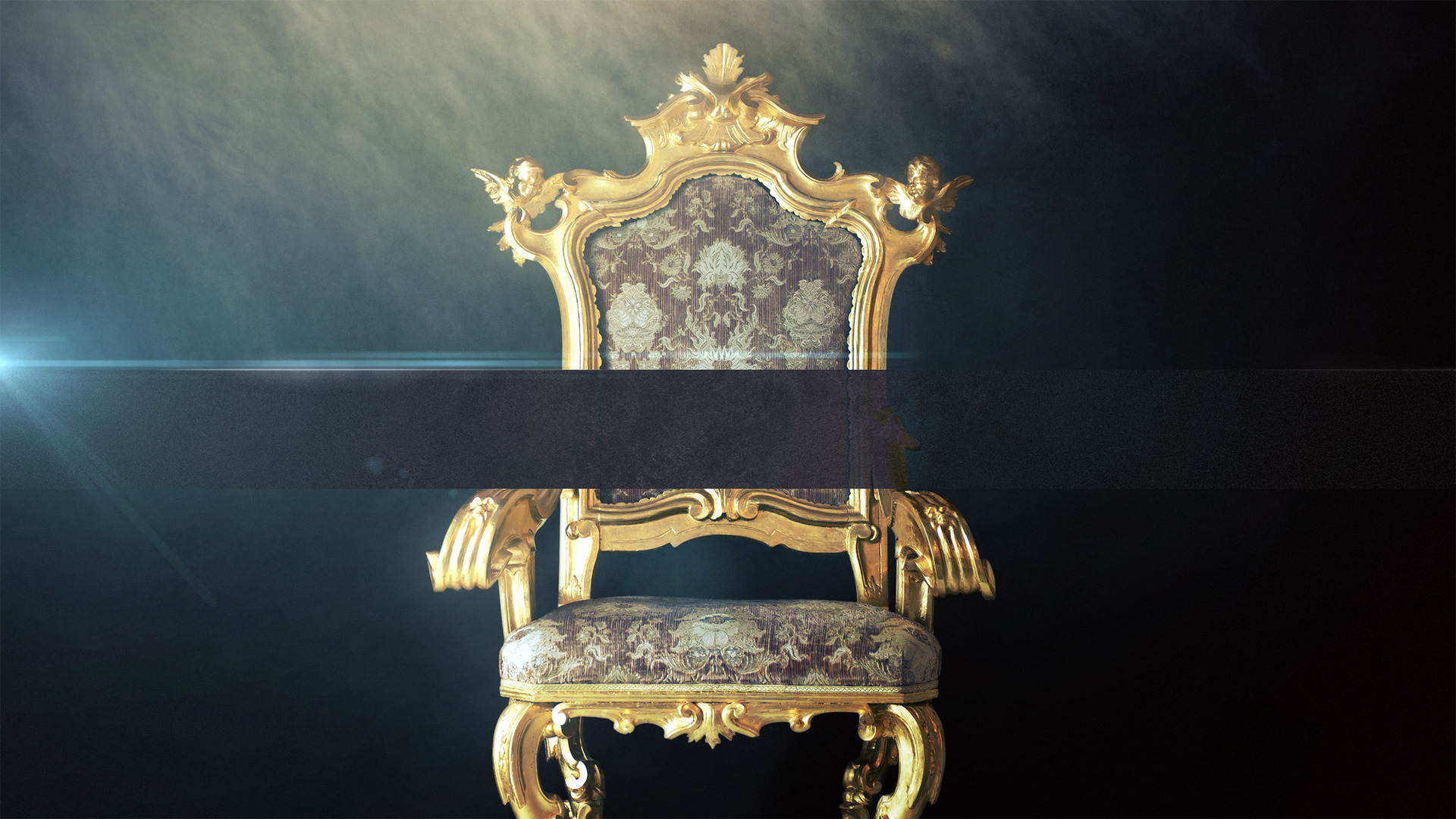 The King Establishes His Kingdom
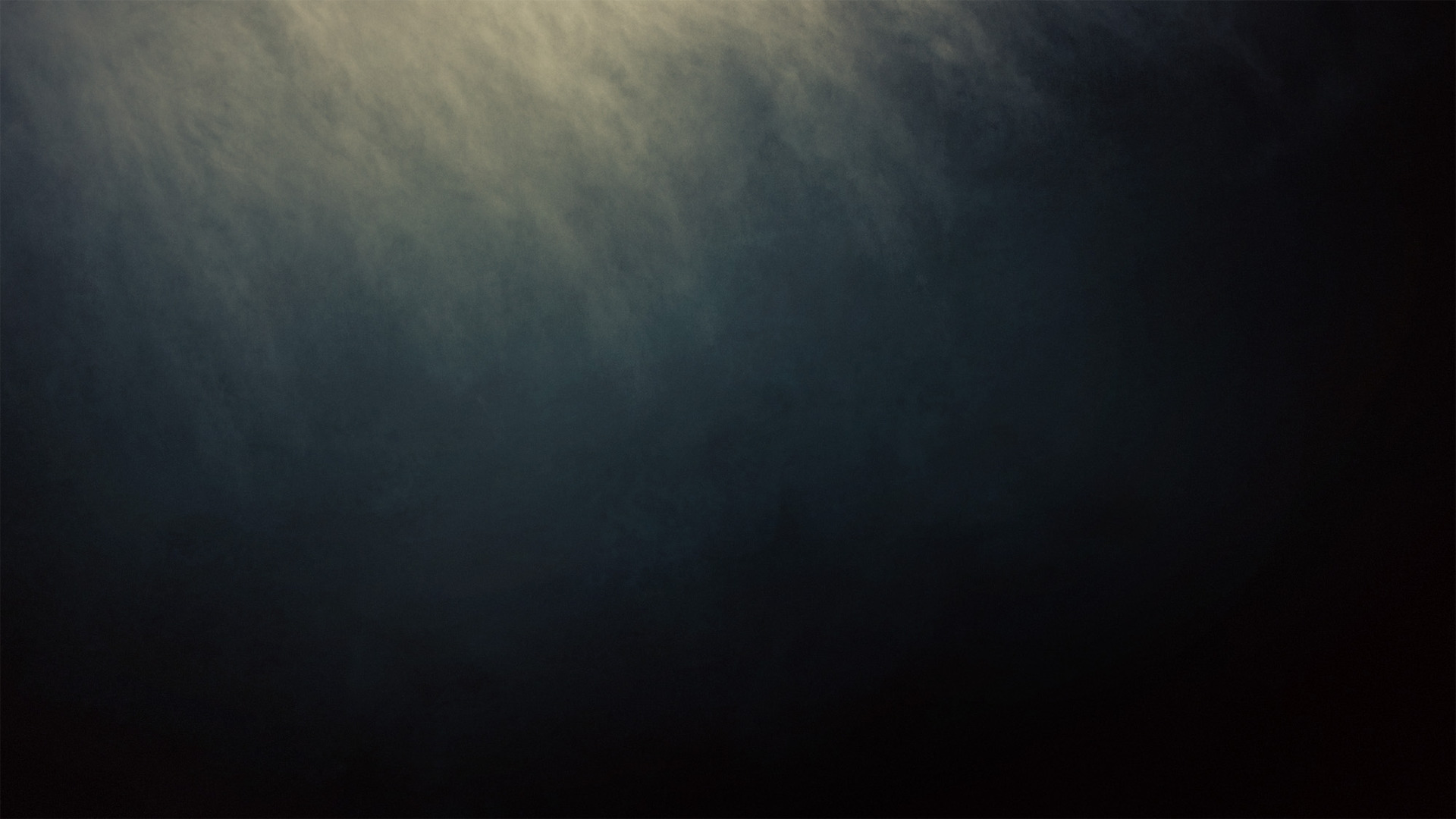 “I will give you the keys of the kingdom of heaven; and whatever you bind on earth shall have been bound in heaven, and whatever you loose on earth shall have been loosed in heaven.” 
(Matthew 16:19, NASB95)
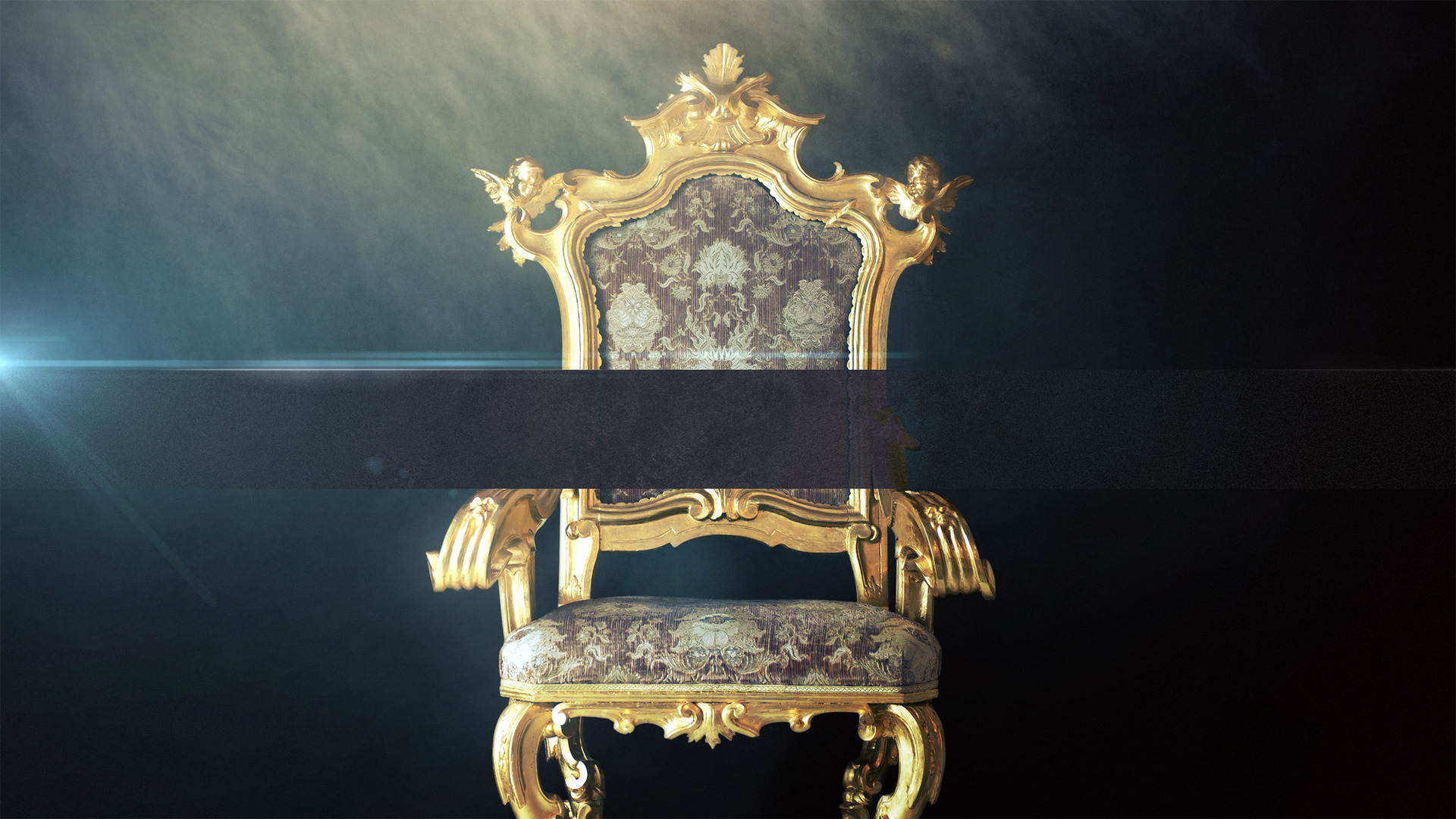 Only The King Rules The Kingdom
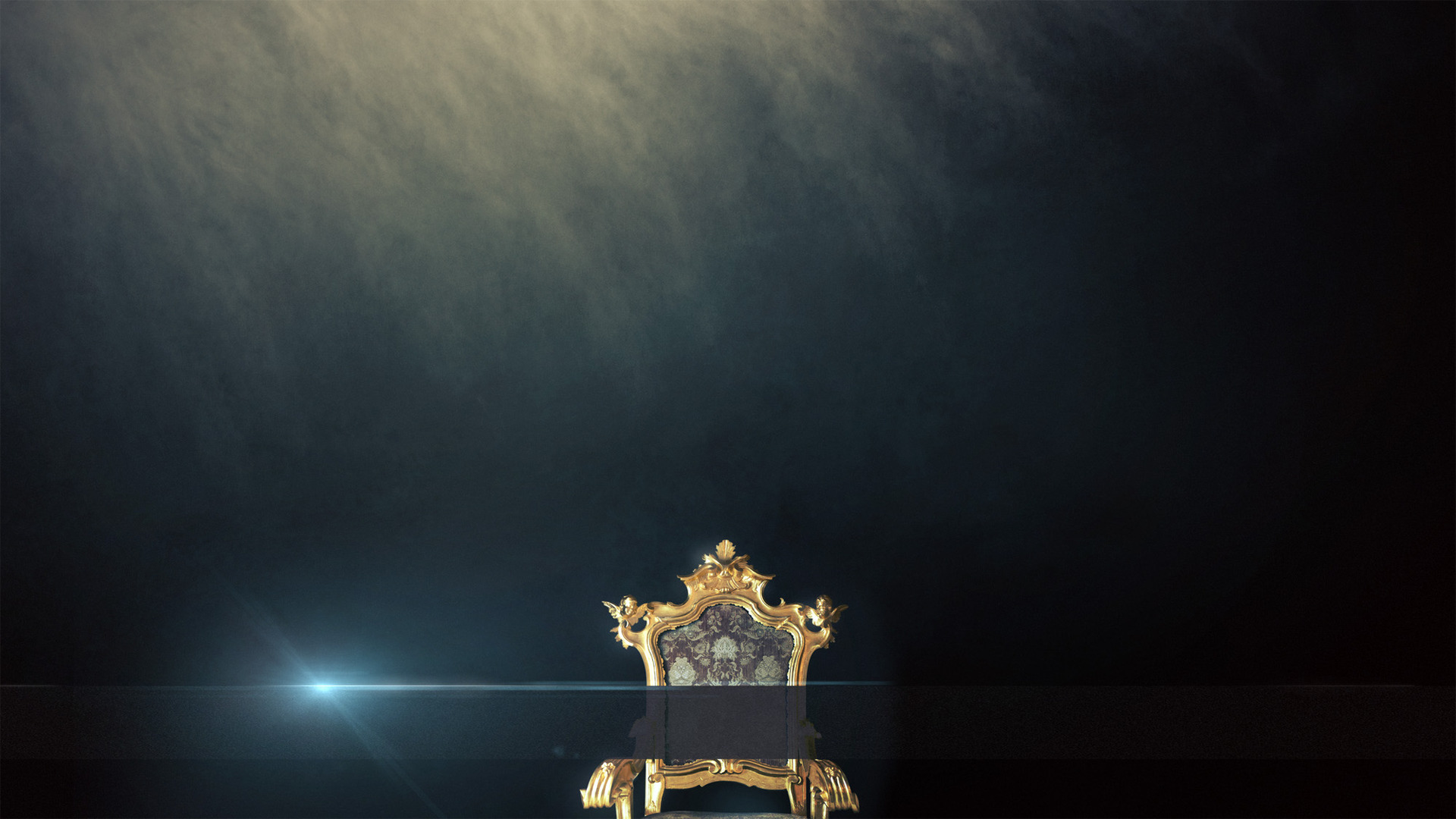 To preach Jesus is to proclaim that He is King
To proclaim that He is King is to proclaim the necessity of pleasing Him 
To proclaim the necessity of pleasing Him is to proclaim the necessity of abiding by the teaching of the apostles
Only The King Rules The Kingdom